VALSTS SEKRETĀRU SANĀKSMES31.08.2017-13.12.2018.
Latvijas Pilsoniskās alianses
direktore
Kristīne Zonberga
19.12.2018.
PAMATOJUMS
Memoranda padomei atbilstoši normatīvajiem aktiem (Ministru kabineta 2009. gada 7. aprīļa noteikumi Nr. 300 "Ministru kabineta kārtības rullis" un citi) un citu institūciju rakstiski izteiktam aicinājumam ir tiesības deleģēt pārstāvjus dalībai:
a) nacionālas nozīmes lēmumu pieņemšanas un sadarbības mehānismos kā Valsts sekretāru sanāksmes, Ministru kabineta komitejas sēdes un Nacionālās trīspusējas sadarbības padomes sēdes;
b) nozaru ministriju un citu valsts pārvaldes institucionālajā sistēmā ietilpstošo iestāžu izveidotās uzraudzības komitejās un konsultatīvajās padomēs, darba grupās, vērtēšanas komisijās, kas izveidotas darbam konkrētā nozarē projektu vērtēšanas procedūras īstenošanai, konkrēta jautājuma risināšanā vai ar pārresorisku funkciju;
c) jebkādos citos sadarbības, līdzdalības un uzraudzības mehānismos, dalība kuros veicina memoranda mērķa sasniegšanu un atbilst Memoranda padomes kompetencēm.
PAMATOJUMS
Ministru kabineta 2009. gada 7. aprīļa noteikumu Nr. 300 "Ministru kabineta kārtības rullis" 63. punkts:
Valsts sekretāru sanāksmē ar padomdevēja tiesībām piedalās – parlamentārie sekretāri, Ministru prezidenta biroja vadītājs, Ministru prezidenta biedra biroja vadītājs, Valsts kancelejas amatpersonas, Pārresoru koordinācijas centra vadītājs vai viņa pilnvarots pārstāvis, Korupcijas novēršanas un apkarošanas biroja pārstāvis, Valsts kontroles pārstāvis, Ģenerālprokuratūras pārstāvis, Latvijas Pašvaldību savienības pārstāvis, Sabiedrisko pakalpojumu regulēšanas komisijas pārstāvis, Nacionālās trīspusējās sadarbības padomes pārstāvis, Konkurences padomes pārstāvis, tiesībsargs vai viņa pilnvarota persona, plānošanas reģiona attīstības padomes pārstāvis, Nevalstisko organizāciju un Ministru kabineta sadarbības memoranda īstenošanas padomes pilnvarots pārstāvis un nevalstisko organizāciju pārstāvis.
STATISTIKA
Laika periods: 31.08.2017. – 13.12.2018.
Sēžu skaits kopumā: 66
Notikušas klātienē: 37
Notikušas neklātienē: 29
Memoranda padomes deleģētais pārstāvis piedalījies: 27
Cits NVO pārstāvis: 11
VALSTS SEKRETĀRU SANĀKSMJU DARBA KĀRTĪBA
Valsts sekretāru sanāksmēs izskata tiesību aktu projektus, par kuriem nav panākta vienošanās saskaņošanas procesā, apstiprina projektu sarakstu, kuri tiek atsaukti un netiek virzīti izskatīšanai Ministru kabinetā, izskata jautājumus par likumos, Saeimas lēmumos, tiesību aktos un Ministru prezidenta rīkojumos doto uzdevumu izpildi, kā arī citus valsts pārvaldes iestādēm aktuālus jautājumus .

Pārskata periodā galvenokārt tika skatīti tehniski jautājumu, valsts pārvaldei saistoši (cilvēkresursu, vienotas grāmatvedības utml).
SABIEDRĪBAS LĪDZDALĪBAS IEVĒROŠANA
18.01.2018. KM un ZM
11.10.2018. VM
18.10.2018. AiM un SM
29.11.2018. EM

*gadā aptuveni tiek pieņemti 300 likumi un to grozījumi, un aptuveni 800 Ministru kabineta noteikumi un to grozījumi
SECINĀJUMI UN REKOMENDĀCIJAS
Pēdējos gados VSS skatāmo jautājumu saturs ir mainījies – iepriekš tika skatīti jautājumi, kuros priekšlikumu un iebildumu izteicēji bija arī dažādu nozaru NVO.

Būtu nepieciešams:
vienoties par aizvietošanas procedūru;
izdiskutēt par MK kārtības rullī noteikto otro NVO pārstāvi.

Jautājums par informācijas apriti:
Vai ziņot atsevišķi nozaru NVO?
@civicalliance_latvia

@alianse

Latvijas Pilsoniskā alianse/Civic Alliance - Latvia

Latvijas Pilsoniskā alianse

alianse@nvo.lv

www.nvo.lv
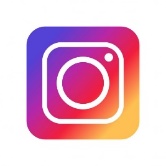 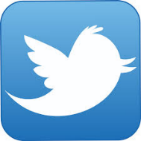 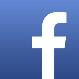 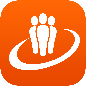 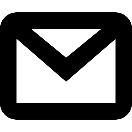 Kristīne Zonberga
Direktore
Latvijas Pilsoniskā alianse
Tel. 24245580
E-pasts: kristine@nvo.lv 
Rīgā, 
Alberta ielā 13
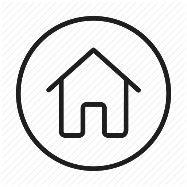